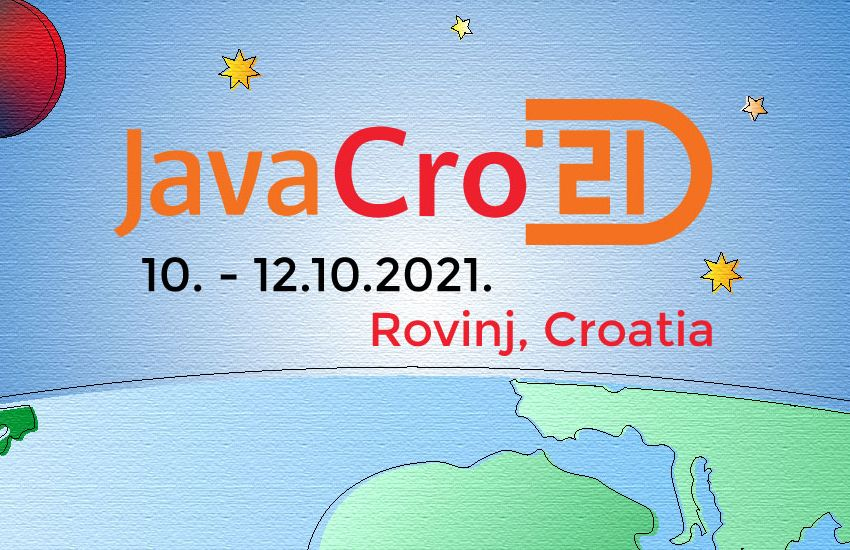 9. međunarodna Java konferencija u Hrvatskoj
9th international Java conference in Croatia
1
Organizers
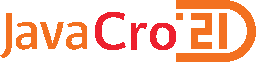 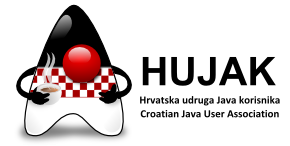 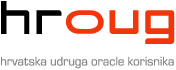 2
[Speaker Notes: Upravo traje JAXconf 2013]
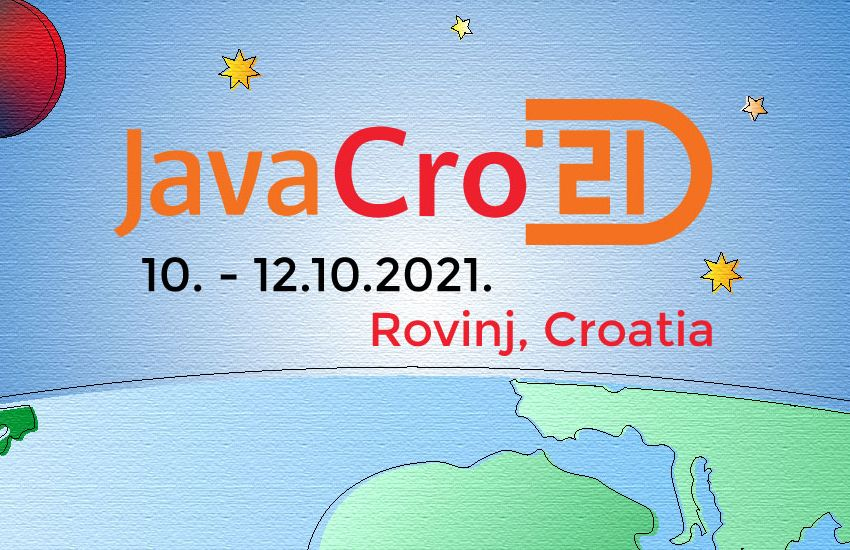 Dobrodošli! Welcome!
3
Some numbers
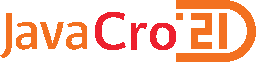 2 days
4 halls
40+ sessions
250 registered attendees
From more than 10 countries

And we all love Java 
4
Contents
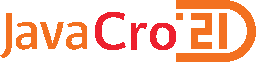 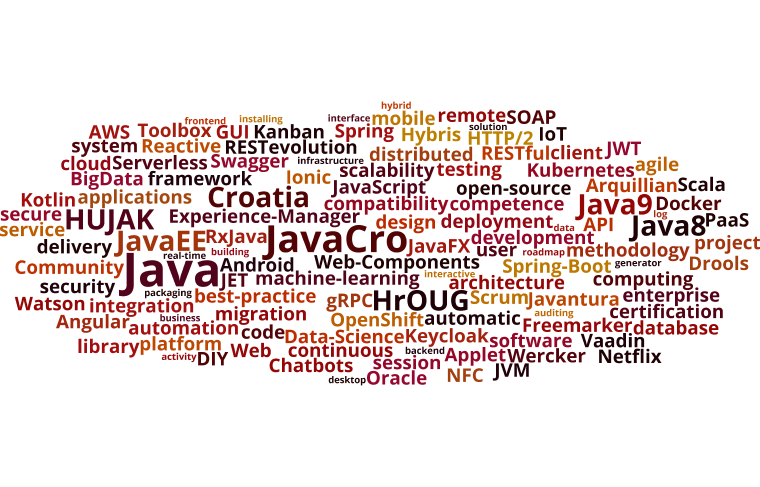 5
Info
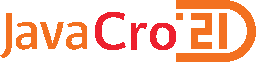 General info at 2021.javacro.hr
On social networks you can use #JavaCro21
Latest agenda at 2021.javacro.hr/agenda
Lunch & Dinner (free drinks)
Monday Party
Boat every hour
Prizes and giveaways at the conference closing
Questionnaires at the end of each session
6
[Speaker Notes: Upravo traje JAXconf 2013]
Halls
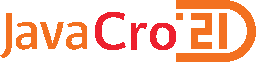 Four halls (map on the next slide)
Hall A – Large conference hall
Hall B – Club hall
Between reception and stairs to restaurant
Hall C – Restaurant hall
Level -1 (below Hall A, next to the restaurant)
Hall D –Conference Hall in Apartman’s building
7
[Speaker Notes: Upravo traje JAXconf 2013]
Halls
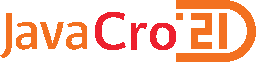 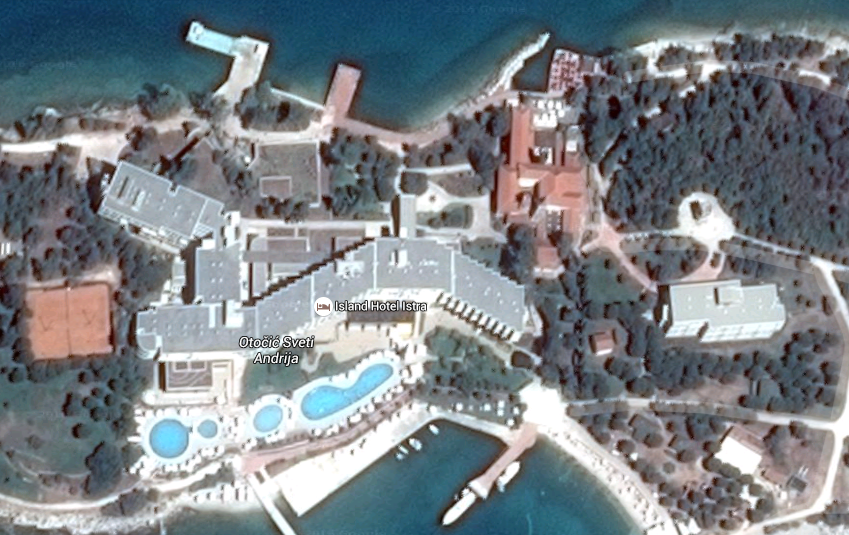 Party
Hall A & Hall C (-1)
Hall B
Hall D
8
Social
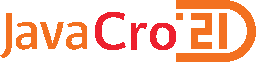 Sunday (hotel foyer and terrace) 
DJ Nikša chillout
Welcome drink

Monday („castle”)
Gramaphonix
Boardgames corner
Teksas hold’em poker
Fire show
More drinks 
9
[Speaker Notes: Upravo traje JAXconf 2013]
Sponsors
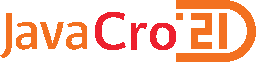 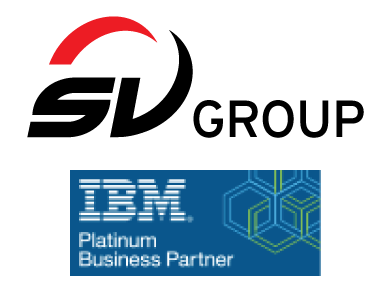 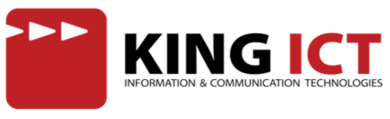 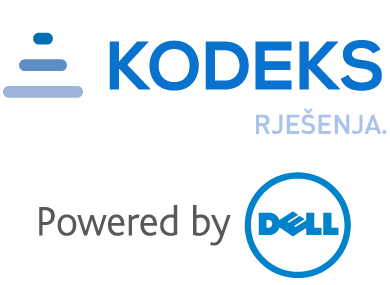 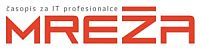 10
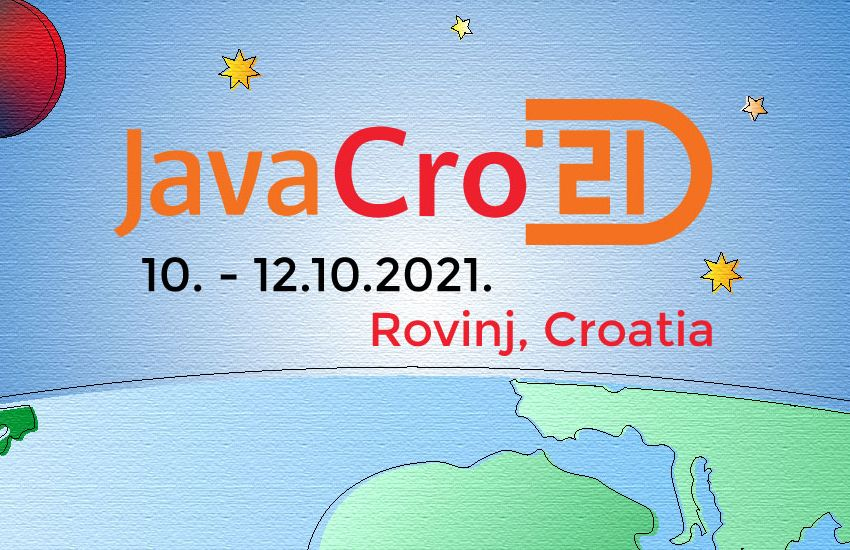 Uživajte! Enjoy!
11
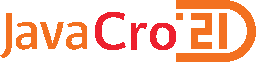 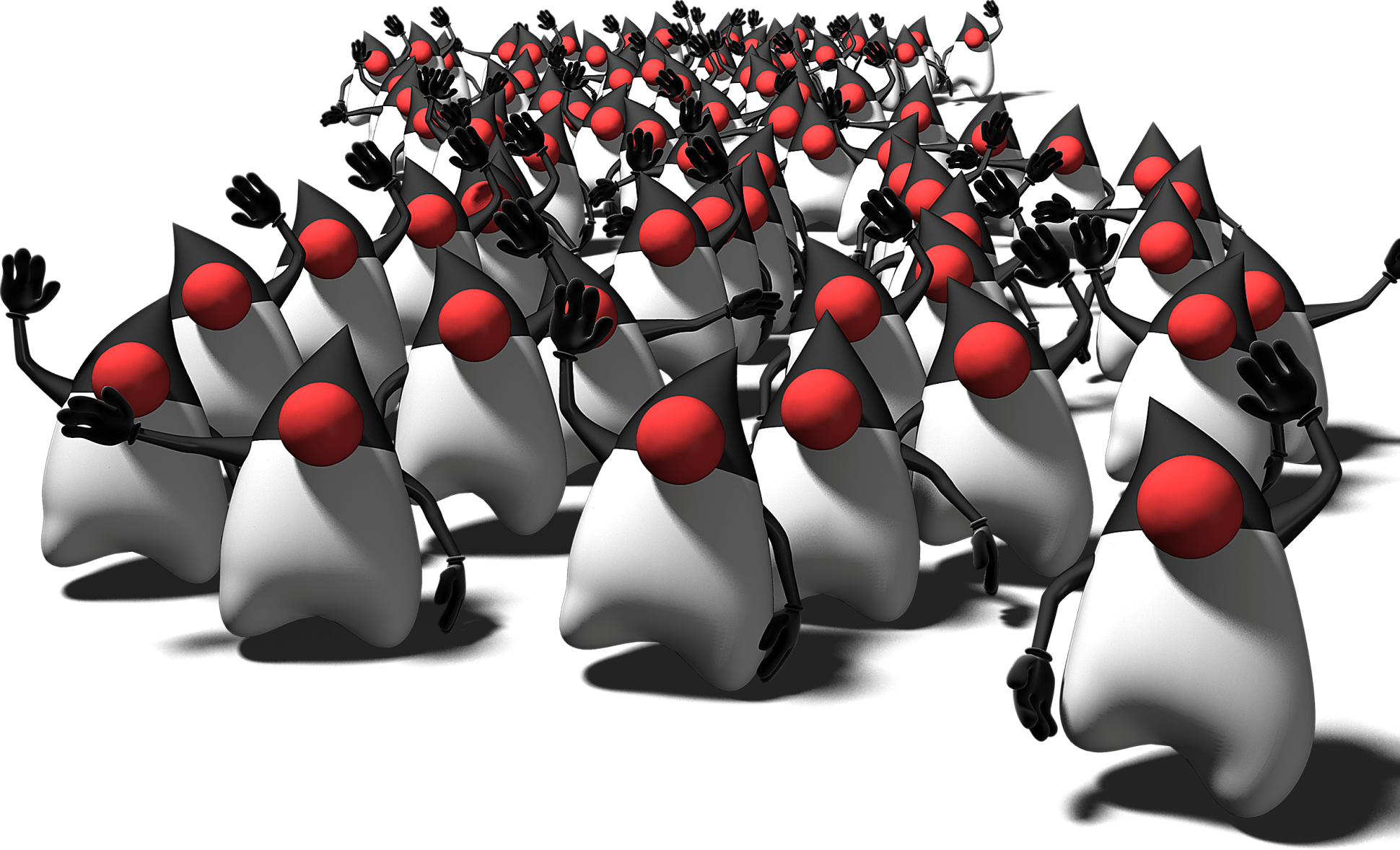 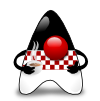 12